SOCIÁLNÍ POLITIKA
Sociální politika – základní pojmy
U nás se začíná používat na přelomu 19. a 20. století
Věda (odhalování zákonitostí v procesech tvorby a realizace aktivit majících dopad na vztah jednotlivců a podmínek jejich života) vs. Praktická činnost (definována výčtem jejích složek)
Sociální politika se orientuje na stabilitu nebo změny životních podmínek, které ovlivňují postavení jednotlivců a společenských skupin a systém nerovností v rámci společnosti 
Opatření sociálních podmínek mohou být aktivní (předcházení sociálním problémům) a pasivní (zmírňování sociálních problémů)
Sociální politika – obecný cíl
Obecným cílem je vytvoření lidsky důstojných podmínek života a zajištění rovných příležitostí všem.
LIDSKÝ DŮSTOJNÝ ŽIVOT,
ROVNÉ PŘÍLEŽITOSTI
OBECNÝ CÍL SOCIÁLNÍ POLITIKY
Místo sociální politiky
Sociální politika není izolovaný fenomén => závisí na rozvoji, kultivaci a aktivizaci lidského činitele
=> může tak působit na rozvoj hodnotových žebříčků lidí, utvářet názory, postoje, chování populace => KULTIVACE SOCIÁLNÍHO KAPITÁLU 
SOCIÁLNÍ POLITIKA se tak ocitá v průsečíku:
Individuálního a sociálního rozvoje (ovlivněné subjektivním pojetím spravedlnosti a efektivnosti)
Ekonomického a kulturního rozvoje (je humánní chudobě a vyloučení čelit)
Minulého a budoucího (rozhodnutí z minulosti vytvářejí potenciál budoucího rozvoje cestou přítomných aktivit a opatření)
Role státu v sociální politice
Podle volebních programů nelze přesně vymezit, co má stát v SP dělat
Stát přesouvá některé aktivity na nestátní subjekty
Nestátní subjekty mohou některé aktivity plnit účinněji, osobně a pohotověji
Stát může reagovat opožděně
Cílem fungování státu v SP je především vytvářet podmínky pro stabilitu, regulovat sociální klima, tlumit sociální napětí a rozvíjet sociální činnosti
Sociální správa x sociální politika
SP volí mezi konfliktními politickými cíli a zabývá se tím, jak jsou záměry formulovány, prosazovány a realizovány v sociálních službách
Sociální správa se zabývá způsoby, jak jsou lidé organizováni a jak je jejich činnost strukturována a prováděna, aby byly poskytnuty potřebné sociální služby
Subjekty a objekty SP
Sociální politiku realizují různé SUBJEKTY, které za ni nesou odpovědnost před OBJEKTY.
SUBJEKTY
OBJEKTY
Subjekty SP
Subjekty SP vytvářejí a realizují
STÁT A JEHO ORGÁNY
Parlament- vytváří a schvaluje legislativní opatření
Kraj nebo obec – oba mají svoji sociální politiku, obec je nejvhodnějším místem poskytování individuálně adresných služeb
NADNÁRODNÍ INSTITUCE A SUBJEKTY
Se světovou působností – Rada Evropy, Mezinárodní organizace práce
Státního i nestátního charakteru – mezinárodní organizace ze svazku OSN (organizace mají svůj rozpočet, dostávají dotace od států)
Působící v celé oblasti sociální politiky (Mezinárodní červený kříž, Lékaři bez hranic,..)
ZAMĚSTNAVATELÉ
Každý větší podnik má svoji sociální politiku – zaměstnanecké benefity
Musí zajistit bezpečnost zdraví při práci, pracovní dobu, smluvní vztah k zaměstnancům,…
Nenárokové benefity (sociální politika podniku – např. firemní školky)
ZAMĚSTANVATELSKÉ, ZAMĚSTNANECKÉ ODBOROVÉ SVAZY
Jejich působení je dané zákonem
Členové mají nárok na pět dnů volna
Funkcionář nesmí být vyhozen v době funkčního období
Subjekty SP
MÍSTNÍ KOMUNITY, OBCE, OBČANSKÉ INICIATIVY
ŽIVOT 90
CÍRKVE
OBČANÉ, RODINY, DOMÁCNOSTI
SPECIALIZOVANÉ INSTITUCE POSKYTUJÍCÍ SLUŽBY
Objekty SP
Jako objekt sociální politiky jsou označováni sociální skupiny a jednotlivci, ke kterým sociální opatření směřují (jednotlivci, skupiny, rodiny)
JEDINEC
Objektem podle potřebnosti a povahy opatření
Pro svou účast (formálně členem např. v pojištění, připojištění,..)
Pro svou potřebu (je chudý, nemajetný, nemocný,…)
RODINA
Může sociální politiku ovlivňovat x nemůže ji formovat a uskutečňovat
Např. v Norsku je sama objektem péče – dávky jsou poskytovány rodině, nikoliv jednotlivci
SKUPINY
Objekty SP
Určení objektu sociální politiky do značné míry vytváří a profiluje celý systém sociálněpolitických opatření
Objektem SP jsou chudí – vychází z liberálních principů, SP pouze pro ty, kteří nemohou uspět na trhu práce, vytvářet podmínky, které brání vyloučení ze společnosti a motivují k návratu na trh práce
Objektem SP jsou pracující – zaměřená na zaměstnance – systém sociálního pojištění
Objektem SP jsou občané – zajistit každému určitou úroveň ekonomického blahobytu, komplexní systém SP založený na občanské solidaritě
Funkce SP
Ochranná funkce
Rozdělovací a přerozdělovací funkce
Homogenizační funkce
Stimulační funkce
Preventivní funkce
Ochranná funkce
Základní funkce
Řešení již vzniklých sociálních událostí (nezaměstnanost, rodinné problémy, stáří, nemoc,..)
Vychází z humanitních potřeb společnosti a z potřeby ochrany člověka jako pracovní síly
Rozdělovací a přerozdělovací funkce
Jedna z nejsložitějších a nejvýznamnějších fcí
Zaměřuje se na redistribuci příjmů, které byly nedokonale rozděleny trhem. Přerozdělování je dáno sociálními, ekonomickými a politickými aspekty, protože ve společnosti je třeba:
Zajistit důstojné životní podmínky všem občanům ( i těm ekonomicky neaktivním)
Rozdělování životních šancí např. investicemi do vzdělávání, rovným přístupem ke zdravotní péči
Zabezpečit chod společenského systému spotřebou veřejných statků
Odstraňovat nedokonalosti konkurence (monopolní postavení trhu)
Rozdělovací a přerozdělovací funkce
V přerozdělování se uplatňuje přístup:
Normativní (podle prospěšnosti, využitelnosti či rovnosti)
Pozitivní (podle opodstatněnosti)
Přerozdělovací funkce se naplňuje prostřednictvím daní a transferů. Poskytují se např. podporou příjmů a důchodů, formou užívání bezplatných, dotovaných služeb,…
Homogenizační funkce
Cílem je dosažení stejnorodosti v uspokojování základních životních potřeb 
Proces kdy společnost dospívá k poskytování stejných šancí vzdělávat se, pracovat, pečovat o své zdraví.
Příklad: poskytování sociální pomoci nízkopříjmovým skupinám obyvatelstva
Stimulační funkce
Cílem je podporovat, podněcovat a vyvolávat žádoucí sociální jednání u jednotlivců i skupin
Tak aby sociální pomoc (ochranná a homogenizační fce) nepůsobila demotivačně
Např. politika zaměstnanosti má aktivní formu(* nových míst), tak i pasivní formu, která garantuje životní úroveň jedince po dobu nezbytně nutnou
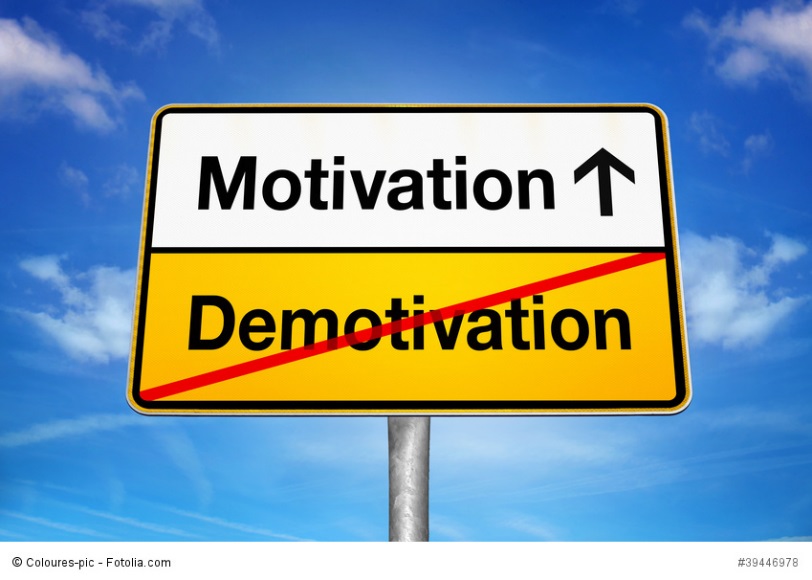 Preventivní funkce
Cílem je odstranit příčiny nepříznivých sociálních situací, které brání integraci subjektu do společnosti. Plní ji všechny obory sociální politiky.
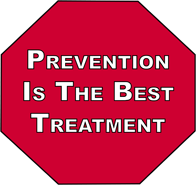 Principy sociální politiky
Základní zásady a pravidla činnosti, které jsou pro SP určující (Krebs)
Klíčové principy sociální politiky jsou
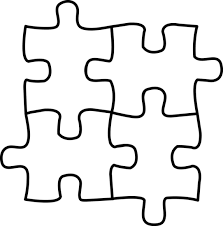 Sociální spravedlnost
Sociální solidarita
Participace
Subsidiarita
Princip sociální spravedlnosti
Odlišení od výkladu spravedlnosti v právu
Zde se jedná o pravidla, podle kterých jsou ve společnosti rozdělovány příjmy a bohatství mezi jednotlivé objekty 
J. Macek hovoří o 3 zásadách sociální spravedlnosti, které se v praxi běžně vyskytují
Každému stejně
Každému podle jeho potřeb
Každému podle jeho zásluh
Princip sociální solidarity (vzájemné podpory a soudržnosti)
Je klíčem sociální politiky (* spolupráce mezi různými aktéry)
Realizace především za pomoci redistribučních opatření a v podobě transferové politiky státu
Může být:
Organizace solidarity
organizována různými společnostmi (např. světové organizace), solidarita v rámci určitých skupin (např. dárcovské DMS)
Mezigenerační solidarita
Ekonomicky aktivní a ostatní ekonomicky neaktivní
Solidarita zdravých s nemocnými
Solidarita zaměstnaných a nezaměstnaných
Princip sociální solidarity (vzájemné podpory a soudržnosti)
Trendy v rozvoji solidarity:
Od pečovatelské solidarity k solidaritě aktivizující a integrační (tvorba nových pracovních míst, rozvoj vzdělanosti,..)
Přehodnotit redistribuce v oblasti mezigenerační solidarity (reforma penzijního systému)	
Omezit nadměrnou pečovatelskou solidaritu – otázky zdali nést břemeno za neuspořádaný rodinný život, poškozování vlastního zdraví, závislosti na dávkách, … , anebo adekvátně posilovat zodpovědnost za své chování
„Není smyslem zbavit lidi dávek, ale zabezpečit,, aby byly poskytovány jen nejpotřebnějším.“
Princip subsidiarity
= poskytování pomoci – spojuje osobní odpovědnost se solidaritou. Předpokládá určitou výchovu obyvatelstva k převzetí odpovědnosti a prostor pro samostatné jednání.
Participace
Princip požaduje, aby občan mohl mít možnost účastnit se procesu realizace sociálněpolitických opatření
Pokud má možnost participovat na tvorbě a realizaci sociální politiky vede ho to k většímu ztotožnění se systémem => zvyšuje se účinnost sociálních opatření
Soustava sociálního zabezpečení – podrobněji viz. Dokument PDF
Sociální pojištění /řeší situace na které se lze dopředu připravit/ -
Pojistné na důchodové pojištění
Pojistné na nemocenské pojištění
Příspěvek na státní politiku zaměstnanosti
POJISTNÉ JE PŘÍJEMEM STÁTU.
Státní sociální podpora 
Orientovaná na finanční podporu jednotlivců a zejména rodinám ve specifických situacích
Dávky pěstounské péče už nespadají pod SSP
Stanovena na univerzálním přístupu (každý má ve specifické situaci nárok na podporu) a na principu potřebnosti (musí splňovat kritéria)
Sociální pomoc 
Poskytováno ve stavu nouze k uspokojování potřeb v nezbytném a přiměřeném rozsahu 
(aktuální informace najdete na www.mpsv.cz (http://portal.mpsv.cz/soc/ssp/) - znát dávky, k čemu jednotlivé soustavy slouží).
POMOC – musí být splněny ekonomické podmínky a přiznáno oprávněným orgánem
PODPORA – splnění podmínek nároku, nemusí zde být příjmové nebo majetkové podmínky
Sociální stát – viz. Dokument PDF
Chudoba a nezaměstnanost – viz. Dokument PDF